Профсоюзная конференция
ППО МБДОУ д/с «Солнечный круг»
2017 – год профсоюзного движения
«22» мая 2017 года
председатель первичной профсоюзной организации О.В.Муравьева
Профсоюз работников народного образования и науки РФ
Профсоюзная организация МБДОУ д/с «Солнечный круг»
    
  
ПОВЕСТКА :
    1.О работе профсоюзной организации работников объединения .(председатель ППО Муравьева О.В.
    2.​ Отчёт ревизионной комиссии. (Костенкова О.В.)
    3.​ Отчёт комиссии по охране труда. (Осипова Н.А.)
    4.​ Демонстрация фильма-интервью «Почему мы в профсоюзе!»
    5.​ Выступление-презентация Горкома профсоюза «На защите прав»
    6.​ Разное.
Сведения о первичной профсоюзной организации
Первичная профсоюзная организация муниципального бюджетного дошкольного образовательного  учреждения детский сад «Солнечный круг» создана  в 2014 году
Численный состав профсоюзной организации:
- всего работающих в организации 283 человека, 
- из них членов профсоюзной организации  223
- педагогических работников 106
- молодежи до 35 лет  45 
- неработающих пенсионеров  7
Охват профсоюзным членством
2015год
 
81,7 %
2016 год
 
78,8 %
Обучение
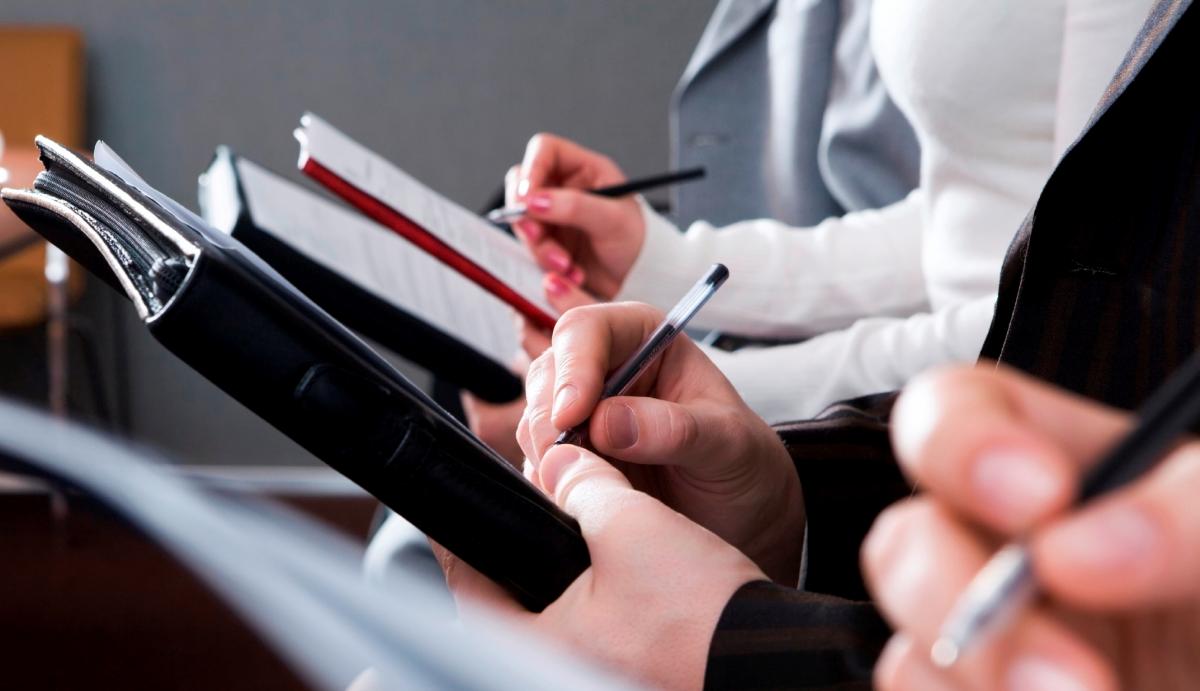 Профсоюзные лидеры посетили
11 семинаров 
Обучение по ОТ прошли 
13 человек
Всего обученных по
 40 часовой программе 
42 человека
Юридическая помощь
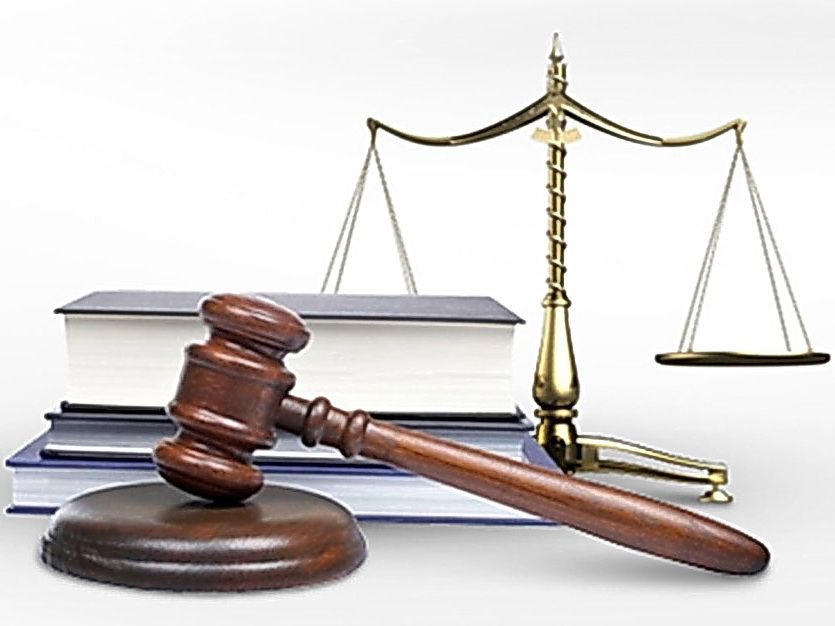 Правовая помощь оказана 7 членам нашей ППО
членами Профсоюза сэкономлены расходы:
- на услуги юриста при получении устных консультаций 
- на услуги юриста при составлении исковых заявлений 
- на услуги юриста при участии в судебном заседании
Социальное партнерство
младшим воспитателям 11596,7 руб      поварам 14 219,1 руб 
         выплаты 
      сохранены !
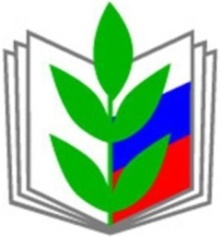 Охрана труда
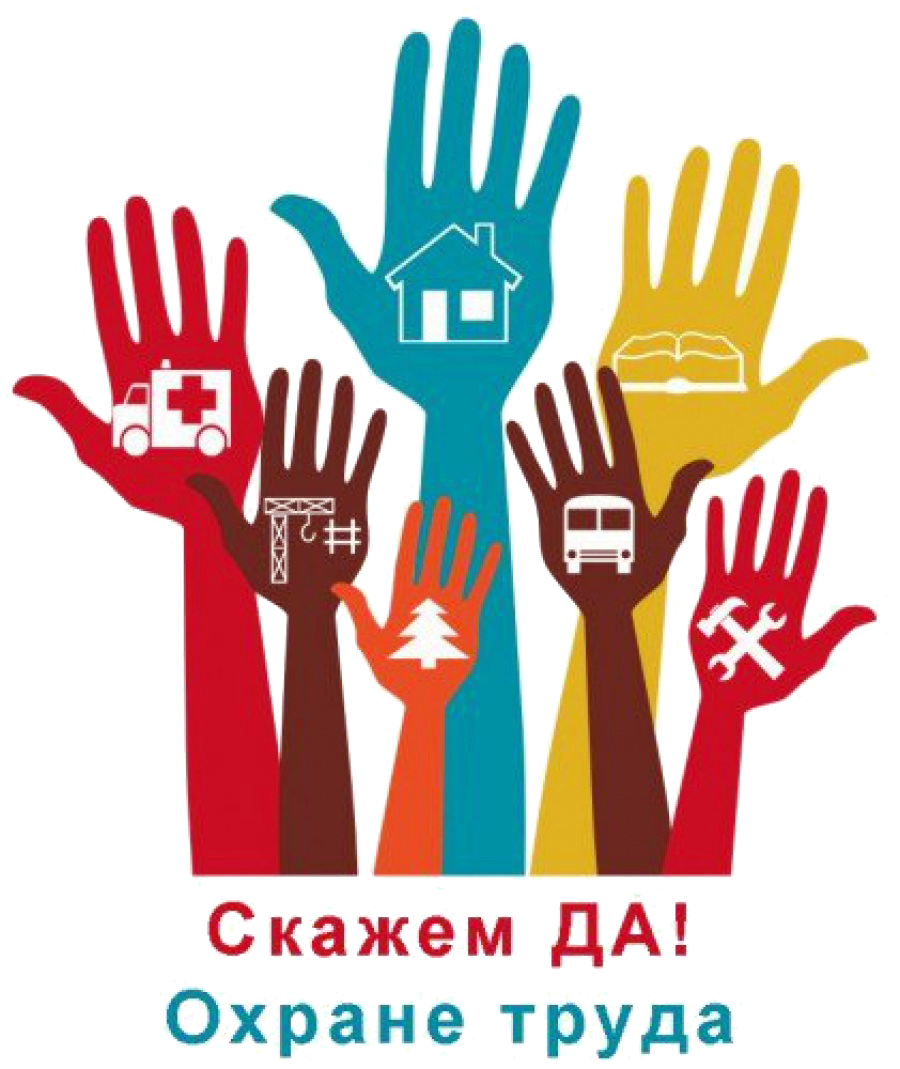 Обследований -42
Нарушений – 57
Устранено-52
ОЗДОРОВЛЕНИЕ
71 член ППО МБДОУ д/с «Солнечный круг»
Позаботился о своем
 здоровье и принял 
активное участие 
в мероприятиях
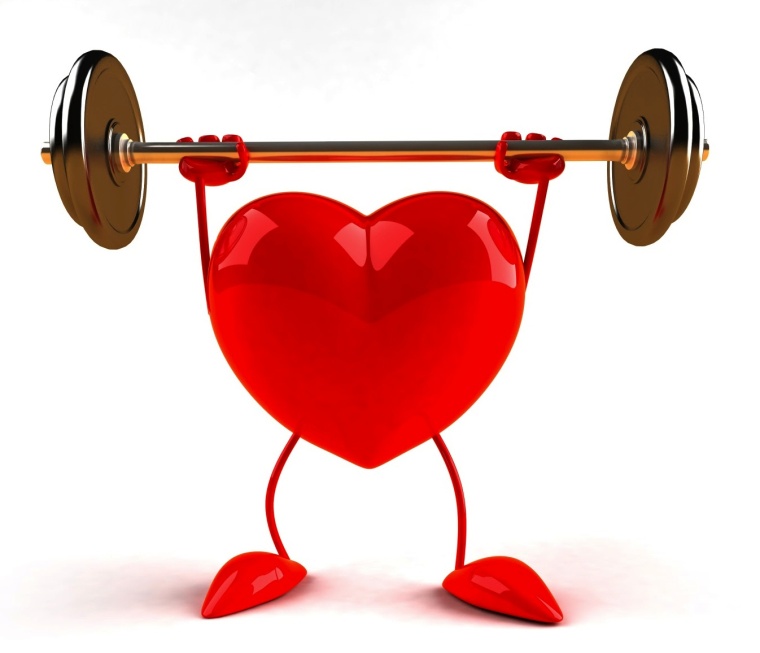 Работа с молодыми педагогами
Круглые столы
Конференции 
Тренинги

Форум молодых 
педагогов
«Формула успеха»
 2016 год
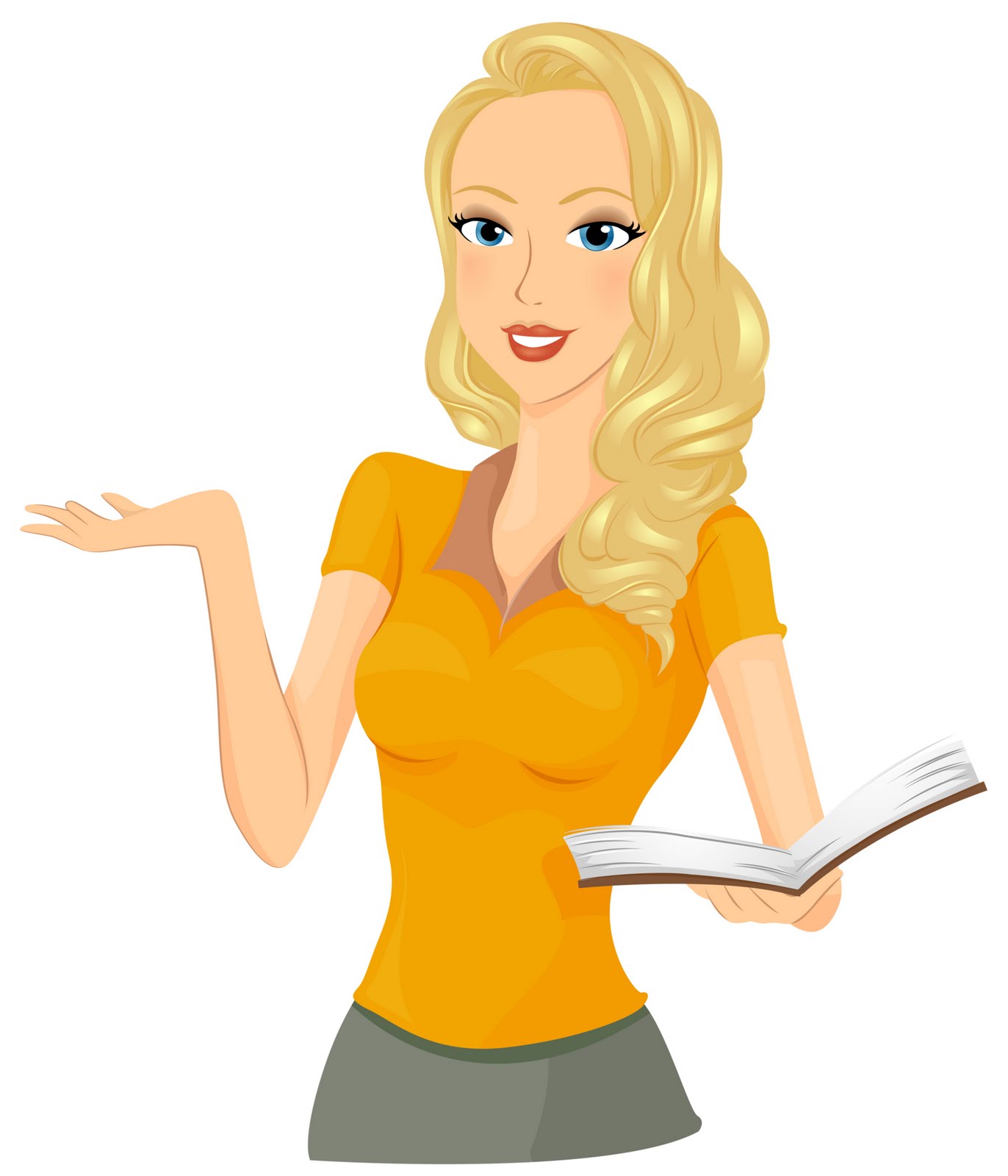 Профсоюзные проекты
Негосударственный пенсионный Фонд «Образование»
Заемные средства
Дисконтная карта
«Профтур»
Выходной с профсоюзом
Профсоюз детям
Фонд «Солидарность»
«Оздоровление»
Юридическая консультация
Культурно-массовая работа
Фестиваль «Грани таланта»-
 47 человек
«Я первоклассник» -15 детей
День защиты детей – 18 детей
Аквапарк – 7 семей
«Профсоюзный Дед мороз»-11 семей
Спасибо за внимание!